Sexism at work: how can we stop it?: handbook for the EU institutions and agencies (c:amaz:14430)
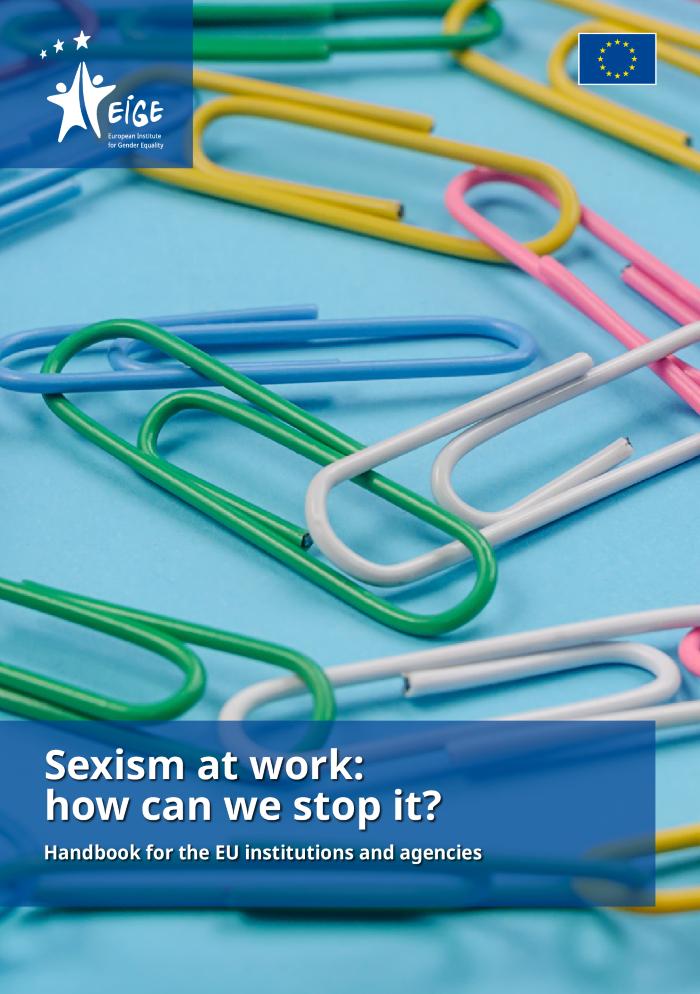 WAVE-handbook: prevention and support standards for women survivors of violence: a handbook for the implementation of the Istanbul Convention (c:amaz:14171)
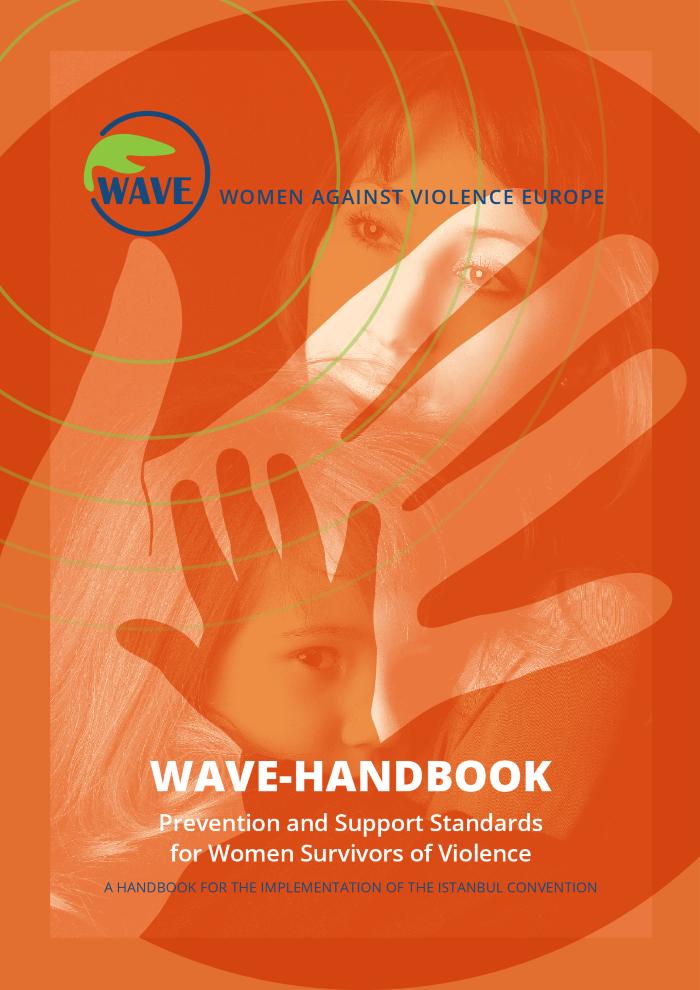 This handbook aims to provide an overview of the key legal developments and practical advances, which the ratification of the Istanbul Convention has made possible. It provides a crucial benchmark of success in the struggle to eliminate violence against women and children in Europe and provides a solid legal framework for the protection and support of women and their children who have experienced abuse.
The Oxford handbook of gender and politics (c:amaz:7856)
EIGE's methods and tools (c:amaz:13268)
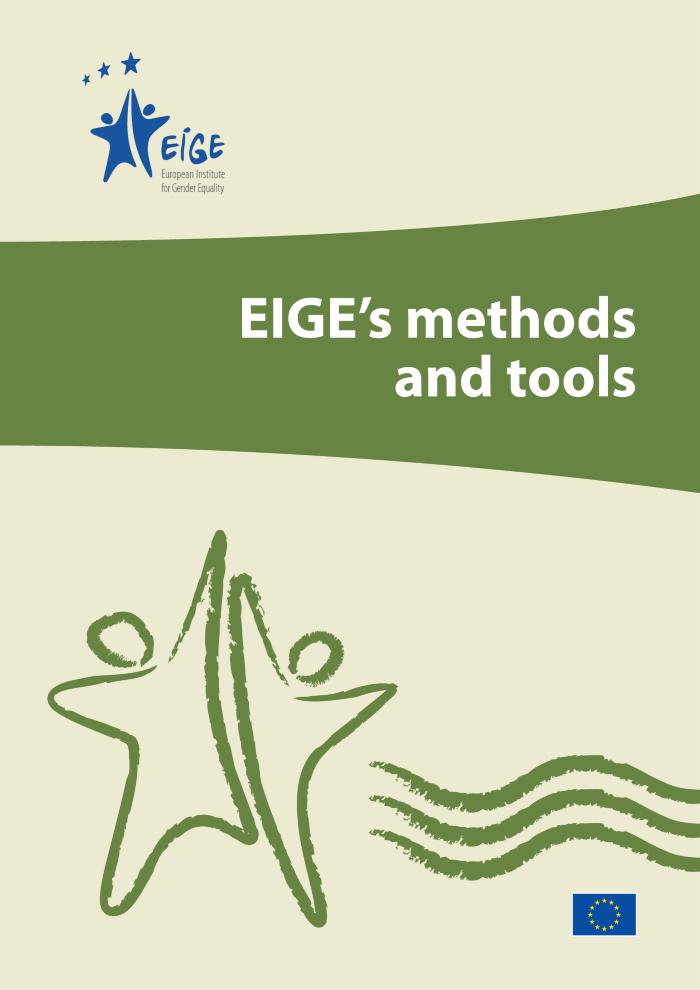 Helder schrijven : 40 gouden regels voor aantrekkelijke en duidelijke professionele teksten (c:amaz:7840)
The 2012 guidelines for European project leaders : complete method for preparing your project, organising your application file and managing the funded projects : 3 steps - 29 chapters - 140 pages of practical guidance : Eurofunding 2012 Guide (c:amaz:6936)
Rédaction claire : 40 bonnes pratiques pour rendre vos écrits professionnels clairs et conviviaux (c:amaz:7844)
Gender mainstreamig in urban development : Berlin handbook (c:amaz:7534)
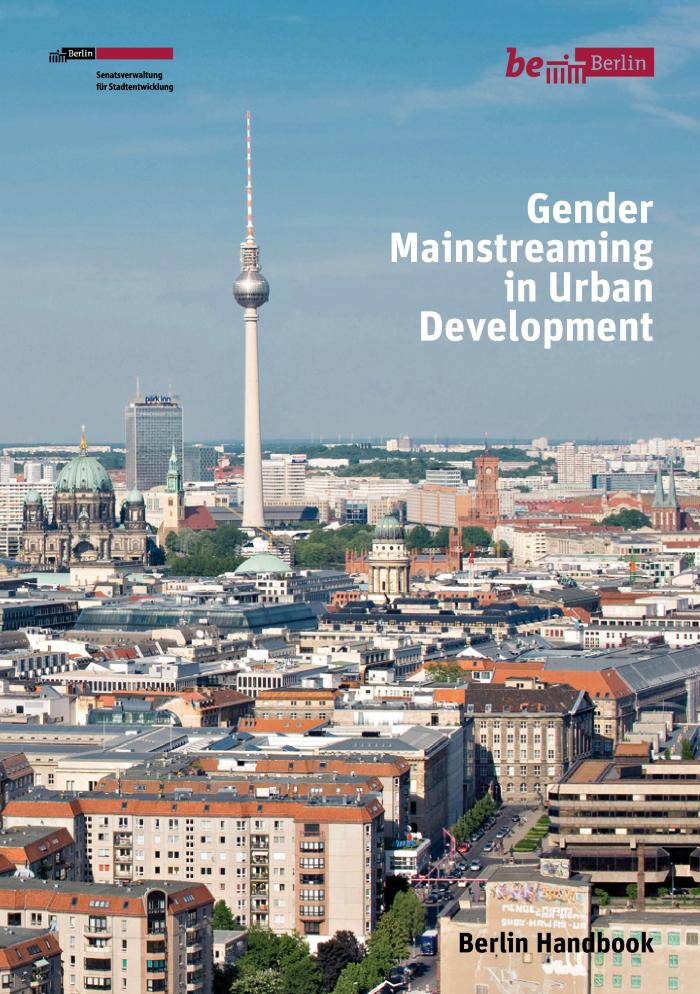 How to present a discrimination claim : handbook on seeking remedies under the EU non-discrimination directives (c:amaz:7038)
Handboek familiaal geweld (c:amaz:6635)
Manual for the application of gender mainstreaming within the Belgian federal administration (c:amaz:11642)
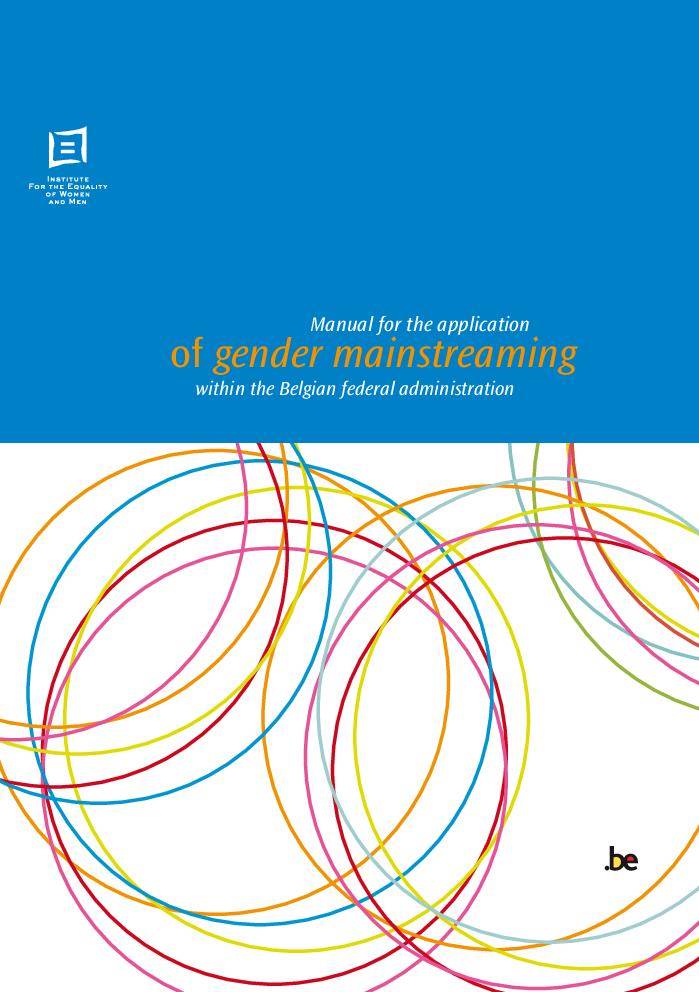 Handbook for legislation on violence against women (c:amaz:6736)
Recueil sur l'égalité de traitement entre les femmes et les hommes et sur la non-discrimination dans l'Union européenne : troisième édition (c:amaz:12526)
Compilation of case law on the equality of treatment between women and men and on non-discrimination in the European Union : third edition (c:amaz:12525)
Handleiding voor de toepassing van gender budgeting binnen de Belgische federale overheid (c:amaz:11878)
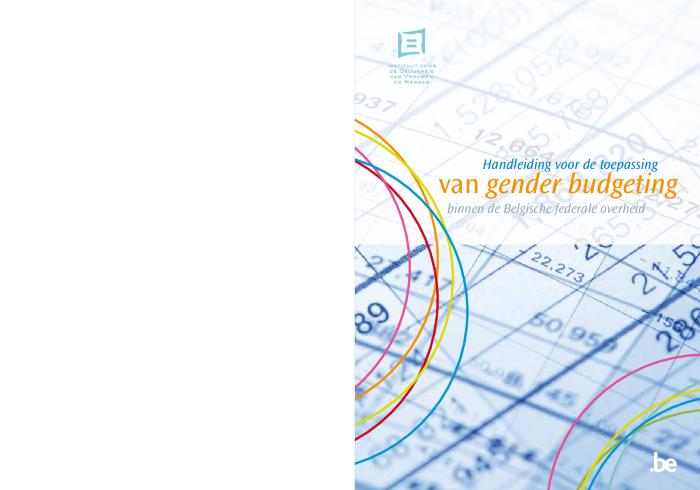 Manuel pour la mise en oeuvre du gender budgeting au sein de l'administration fédérale belge (c:amaz:11877)
Manual for the application of gender budgeting within the Belgian federal administration (c:amaz:11876)
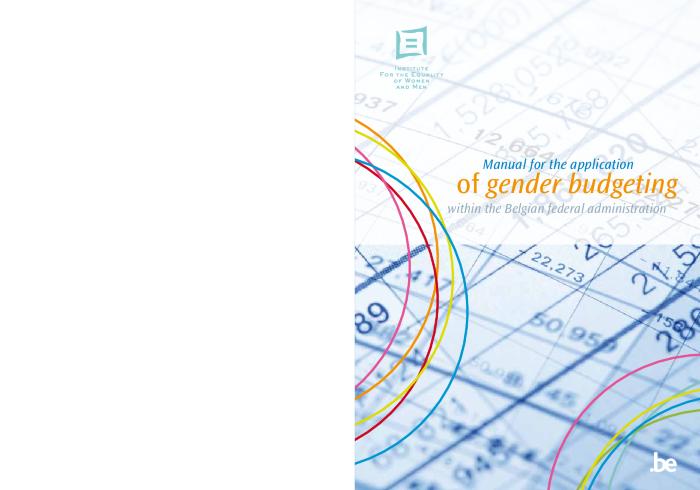 Concepts fondamentaux pour les études de genre (c:amaz:6323)
Manuel sur le port des symboles religieux dans les lieux publics (c:amaz:6169)
Doorbreken genderstereotypen en geef talent een kans : toolkit 'Doorbreken van genderstereotypen - Een goed bedrijf opbouwen : tips en hulpmiddelen voor slimme managers' (c:amaz:11649)
Combattez les stéréotypes de genre, donnez un coup de pouce au talent : boîte à outils 'Combattez les stéréotypes de genre - Faites de bonnes affaires : conseils et outils pour des gestionnaires intelligents' (c:amaz:11648)
Break gender stereotypes, give talent a chance : toolkit 'Breaking gender stereotypes - Building good business : tips and tools for smart managers' (c:amaz:11647)
Handleiding voor de toepassing van gender mainstreaming binnen de Belgische federale overheid (c:amaz:11644)
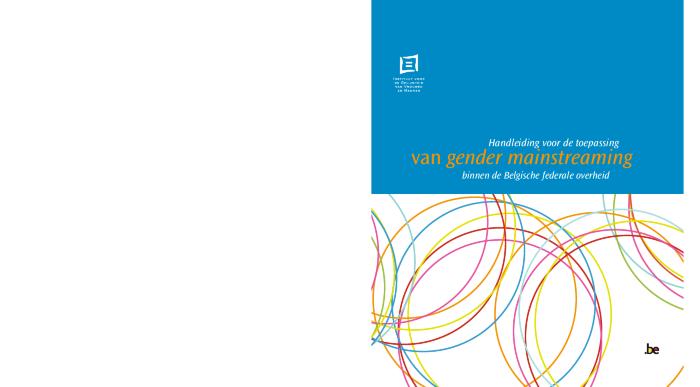 Manuel pour la mise en oeuvre du gender mainstreaming au sein de l'administration fédérale belge (c:amaz:11643)
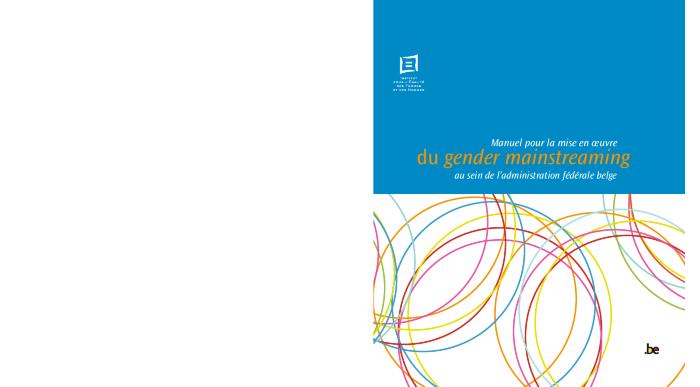 Bringing young people closer to science and technology professions : a gender perspective in a practical handbook (c:amaz:6493)
Equality guide : HR instruments for equal opportunities at universities : tool annex (c:amaz:6265)
Gen-BaSec : handboek voor gendercoaching op school (c:amaz:6094)
La lutte contre la discrimination et la promotion de l'égalité : comment mesurer les avancées réalisées (c:amaz:11679)
The fight against discrimination and the promotion of equality : how to measure progress done (c:amaz:11678)
Guide pour l'intégration de la dimenstion d'égalité entre les femmes et les hommes (c:amaz:11674)
Manual for gender mainstreaming : employment, social inclusion and social protection policies (c:amaz:11673)
Evaluer le parlement : outils d'auto-évaluation à l'intention des parlements (c:amaz:11655)
Evaluation parliament : a self-assessment toolkit for parliaments (c:amaz:11654)
Doorbreek genderstereotypen en geef talent een kans : toolkit voor adviseurs van het midden- en kleinbedrijf (MKB) en humanresourcesmanagers (c:amaz:11651)
Combattez les stéréotypes de genre, donnez un coup de pouce au talent : boîte à outils destinée aux conseillers des PME et aux gestionnaires des ressources humaines (c:amaz:11650)
Engendering peace journalism : keeping communities whole : a guide on gender-sensitive peace and conflict reportage (c:amaz:7119)
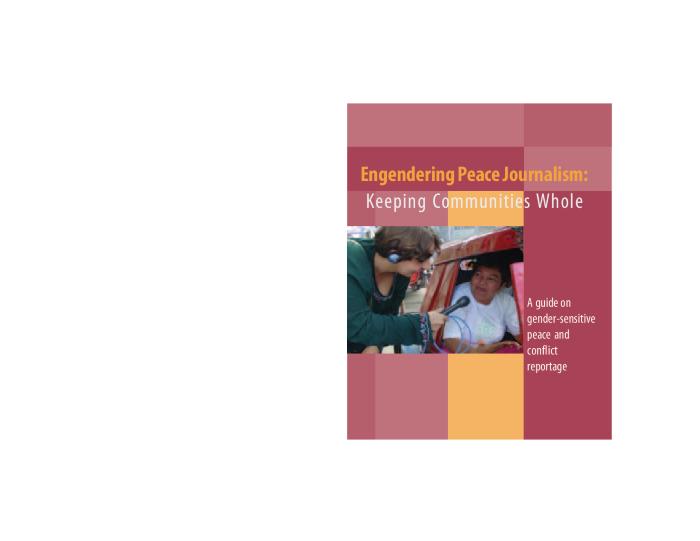 Zo werkt Europa (c:amaz:6267)
The gender balanced scorecard : a management tool to achieve gender mainstreaming in organisational culture (c:amaz:6105)
Hoogopgeleide vrouwen worden onontbeerlijk op de arbeidsmarkt. Een evenwichtige verdeling van arbeid en privéleven wordt steeds belangrijker en organisaties zoeken naar instrumenten om dit in de praktijk te realiseren. Deze publicatie onderzoekt of de 'gender balanced scorecard' een nuttig managementinstrument is om op lange termijn verandering teweeg te brengen en gender mainstreaming te implementeren in een organisatie. Basis van het onderzoek zijn case studies en diepte-interviews uitgevoerd in Duitsland en in Nederland. Conclusie: de 'gender balanced scorecard' is een nuttig instrument op één voorwaarde: voorafgaandelijke sensibilisatie rond het thema 'gender'.
Procedure for sustainable gender mainstreaming : 'The Ladder' (c:amaz:6097)
Facing resistance : managing gender mainstreaming in organisations (c:amaz:6096)
Gender mainstreaming manual : a book of practical methods from the Swedish Gender Mainstreaming Support Committee (JämStöd) (c:amaz:6092)
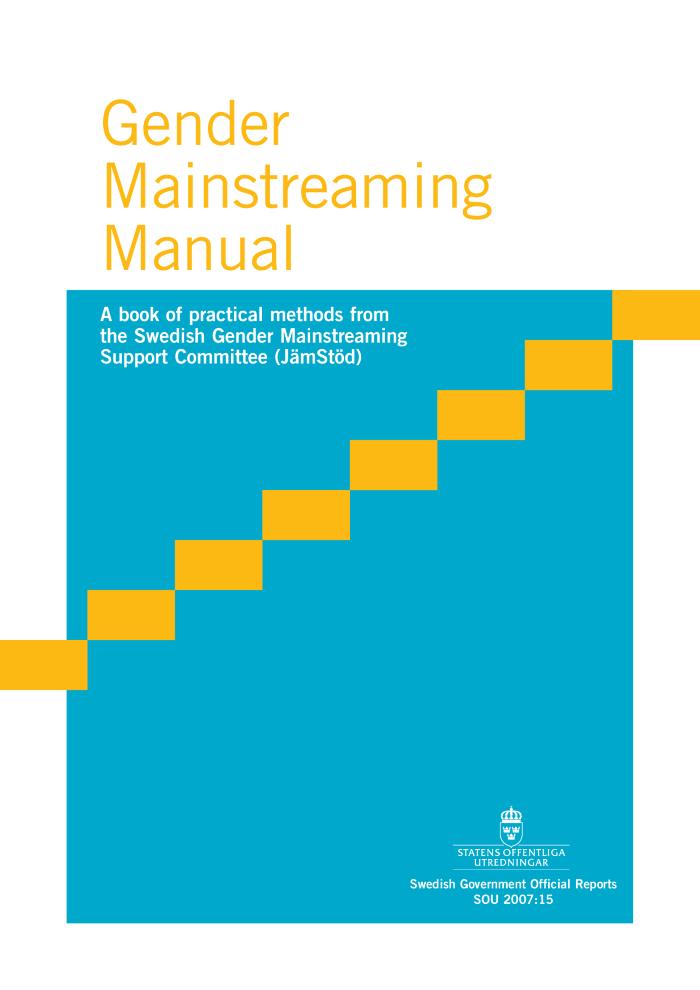 Gender matters : a manual on addressing gender- based violence affecting young people (c:amaz:6053)
Geweld ontsluierd : deel 2 (c:amaz:6018)
Equal pay : exchange of good practices (c:amaz:5985)
Manuel européen sur les données relatives à l'égalité : pourquoi et comment élaborer un socle national de connaissances sur l'égalité et la discrimination fondée sur la race ou l'origine ethnique, la religion ou les convictions, un handicap, l'âge ou l'orientation sexuelle (c:amaz:11630)
European handbook on equality data : why and how to build to a national knowledge base on equality and discrimination on the grounds of racial and ethnic origin, religion and belief, disability, age and sexual orientation (c:amaz:11629)
Geweld ontsluierd : deel 1 (c:amaz:6583)
Incorporating gender into your NGO (c:amaz:5822)
This manual explains the basic concepts and definitions on gender, followed by 'what to do and how to do it', both within and outside your organization, in order to scan all aspects with a gender sensitive eye.The checklist 'Gender Issues in the Project Cycle' is designed to be used in conjunction with the manual.
The link between prostitution and sex trafficking : a brief handbook (c:amaz:11973)
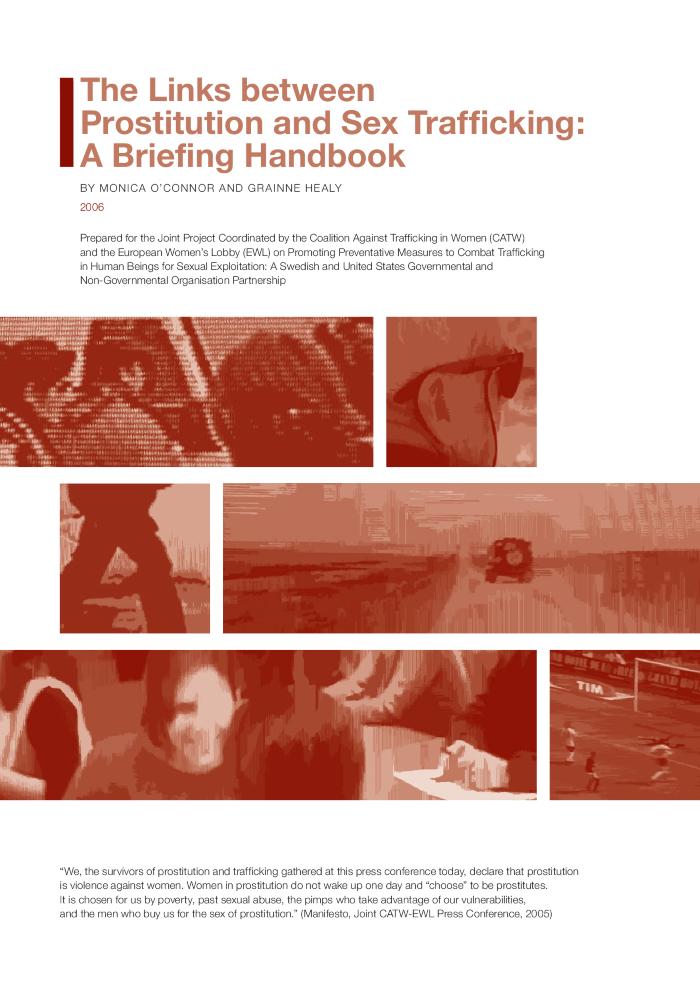 Manual bridging gaps : from good intention to good coorporation (c:amaz:6633)
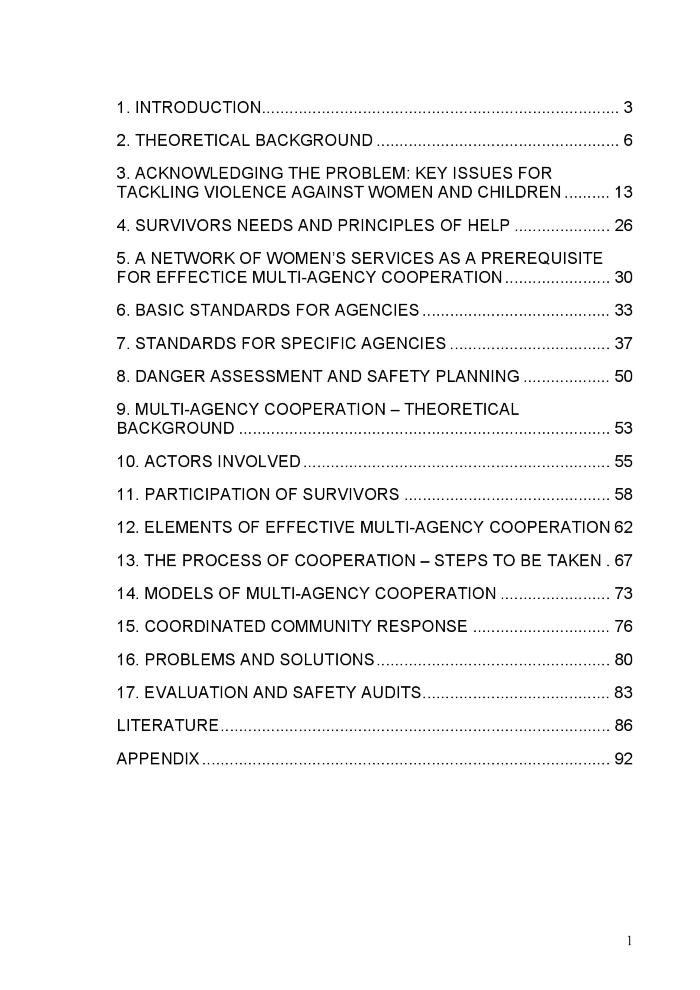 Women in parliament: beyond numbers: a revised edition (c:amaz:6270)
Quality work in gender equality : a handbook for the workplace (c:amaz:6245)
De gelijkheid van vrouwen en mannen in de kern van de ESF-projecten plaatsen : handleiding voor de integratie van de genderdimensie in projecten die ondersteund worden door het Europees Sociaal Fonds (c:amaz:11224)
Mettre l'égalité des femmes et des hommes au coeur des projets FSE : manuel pour l'intégration de la dimension de genre dans les projets soutenus par le Fonds Social Européen (c:amaz:11223)
The checklist : City of Toronto : final draft (c:amaz:7588)
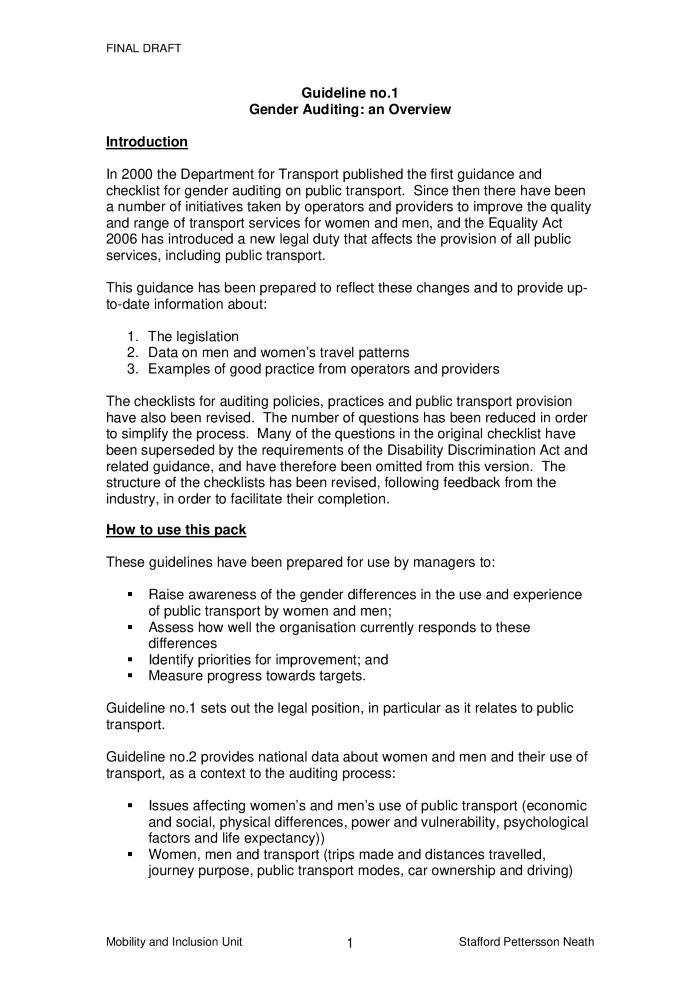 Begroten met een menselijke bril : handboek voor genderbudget initiatieven (c:amaz:5630)
Gender budgeting : Handbuch zur Umsetzung geschlechtergerechter Budgetgestaltung (c:amaz:5384)
PraxisHandbuch Gender Mainstreaming (c:amaz:5368)
ILO Gender Audit : Preparing for a participatory gender audit: a guide (c:amaz:7001)
Verken de grenzen van uw pensioen : toolkit met belangrijke informatie voor u en uw achterban (c:amaz:5055)
Het aantrekken van nieuwe doelgroepen in het volwassenenonderwijs : een handboek voor het volwassenenonderwijs (c:amaz:5946)
'Onze samenleving staat bijzonder positief tegenover de ideeën van levenslang en levensbreed leren. In Europa trekt het volwassenenonderwijs steeds meer Cursisten aan. Op zich lijkt er dus geen enkel probleem in de vraag naar volwassenenonderwijs te zijn. Het blijft wel een gegeven dat sommige bevolkingsgroepen meer dan anderen in het volwassenenonderwijs vertegenwoordigd zijn. Dit handboek wil ertoe bijdragen om methoden voor het aantrekken van nieuwe doelgroepen in de praktijk om te zetten. Het handboek wil een hulpmiddel zijn voor directies, beleidsmedewerkers en lesgevers van instellingen voor volwassenenonderwijs.' (Outside back cover)
Gender in media training : a Southern Africa toolkit (c:amaz:5326)
Promoting an integrated approach to combat gender based violence : a training manual (c:amaz:4600)
Gender proofing handbook (c:amaz:4590)
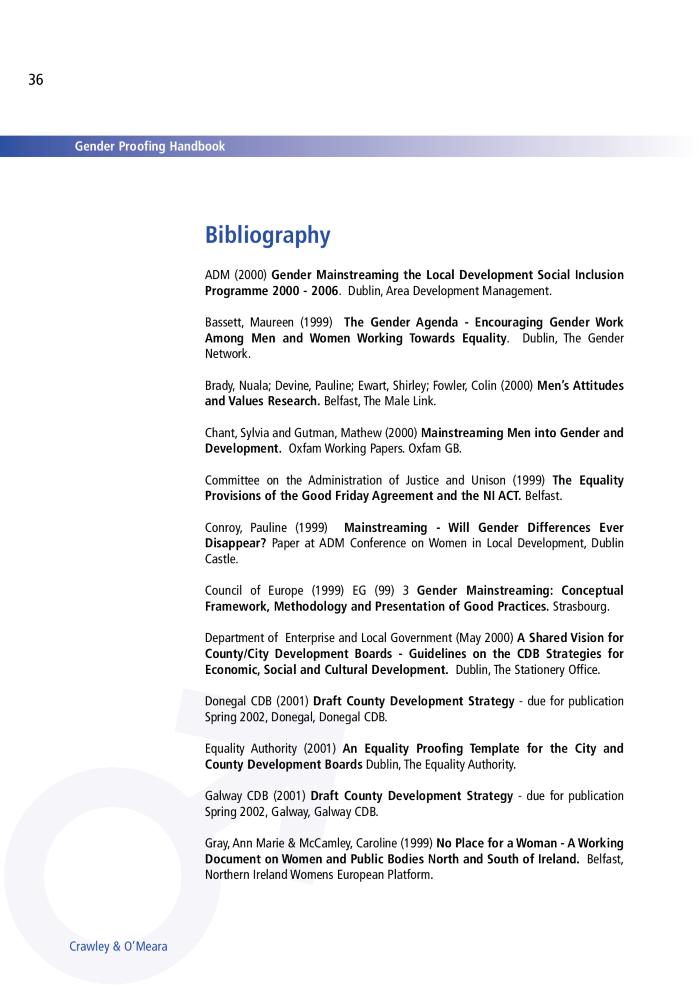 Just progress! : applying gender mainstreaming in Sweden (c:amaz:4901)
Boosting gender equality in higher arts education : a handbook (c:amaz:4884)
Manual on gender mainstreaming at universities (c:amaz:4790)
Gender equality in management systems : a method of realising equal opportunities between women and men (c:amaz:4484)
La boîte à outils du CAFSU : agir ensemble pour la sécurité des femmes : de la dépendance à l'autonomie (c:amaz:4438)
Cette boîte à outil complète la formation sur la sécurité des femmes offerte dans le cadre du projet 'sensibilisation et formation des intervenantes et intervenants des divers milieux' des trois tables de concertation en matière de violence faite aux femmes à Montréal
Rural women in micro-enterprise development : a training manual and programme for extension workers (c:amaz:4619)
Equal opportunities guidelines for European programmes in Wales (c:amaz:4286)
Toolkit for mainstreaming equal opportunities in the European Structural Funds : a practical guide to plan preparation and implementation (c:amaz:4228)
Handleiding gelijke behandeling van vrouwen en mannen in de Europese Unie : tweede uitgave (c:amaz:9239)
Recueil sur l'égalité de traitement entre les femmes et les hommes dans l'Union européenne : deuxième édition (c:amaz:9238)
Handbook on equal treatment for women and men in the European Union : second edition (c:amaz:9237)
Boîte ad hoc (c:amaz:6545)
Gender analysis training (c:amaz:4254)
Gender proofing and the European Structural Funds : outline guidelines (c:amaz:4233)
The EuroFEM toolkit for mobilizing women into local and regional development (c:amaz:8)
Managing e-quality : executive training for equality oriented management : manual (c:amaz:6243)
Equality in the media : an awareness raising workshop (c:amaz:4609)
Handbook for mainstreaming : a gender perspective in the water resources management sector (c:amaz:3723)
Mainstreaming gender equality into the use of the logical framework approach (LFA) (c:amaz:3695)
Vuistregels voor een gelijke-kansenbeleid in elke gemeente (c:amaz:8570)
Directives générales pour une politique d'égalité des chances dans chaque commune (c:amaz:8569)
Naar een correcte verloning van uw functie : werkboek voor gelijke kansen en functiewaardering (c:amaz:8407)
Pour une rémunération correcte de votre fonction : un manuel pour l'égalité des chances et l'évaluation des fonctions (c:amaz:8406)
Handbook for mainstreaming : a gender perspective in the health sector (c:amaz:4811)
Engendering statistics : a tool for change (c:amaz:4281)
Handboek voor de Verenigde Naties (c:amaz:9553)
ABC des Nations Unies (c:amaz:9552)
Gemeentelijk emancipatiebeleid in de praktijk (c:amaz:8071)
Deze brochure is een praktische handleiding voor het gemeentelijk emancipatiebeleid. Er werden algemene vuistregels geformuleerd met betrekking tot de methoden en strategieën die gebruikt kunnen worden voor de uitbouw van een gemeentelijk emancipatiebeleid.
Une politique communale d'émancipation dans la pratique (c:amaz:8070)
Deze brochure is een praktische handleiding voor het gemeentelijk emancipatiebeleid. Er werden algemene vuistregels geformuleerd met betrekking tot de methoden en strategieën die gebruikt kunnen worden voor de uitbouw van een gemeentelijk emancipatiebeleid.
Handboek Vrouwenstudies : een leidraad voor onderzoek in Vlaanderen (c:amaz:4406)
Handbook on equal treatment between men and women in the European Community (c:amaz:3340)
Women's studies : manuel de ressources (c:amaz:1467)
Deze 'Manuel de ressources' vormt de tegenpool van het 'Handboek', dat door het UIA 'Steunpunt Women's Studies' werd uitgegeven als sluitstuk van het 'Steunpunt Women's Studies'. Het ULB Steunpunt heeft voor dit handboek beroep gedaan op terzake onderlegde specialisten wier werk al diepe sporen heeft nagelaten op de feministische studies op internationaal vlak. Maar ook de nieuwe generatie feministische onderzoeksters die op dit ogenblik bedrijvig zijn in universitaire centra werden aan het woord gelaten. Het volume, dat in grote mate de neerslag is van twee cycli van seminaries, omvat vier delen. Het eerste, en veruit het belangrijkste deel gaat over vrouwen en politiek; het tweede is gewijd aan de methodologische bijdrage van diverse feministische werken aan de sociale wetenschappen; het derde schetst een stand van zaken betreffende de meisjes in het Franstalige onderwijs op basis van beschikbare gegevens; het vierde deel tenslotte stelt een (voorlopig) bilan voor van de 'Women's Studies' langs Franstalige zijde. Er werden Nederlandstalige samenvattingen van de artikelen opgenomen.
De juiste vrouw op de juiste plaats : over positieve actieplannen (c:amaz:6989)
Manuel pour l'intégration de l'égalité dans le développement local et régional (c:amaz:8522)
Manual for integrating gender equality into local and regional development (c:amaz:8521)
Meisjes vechten voor hun plaats in de wereld (c:amaz:8226)
De VN stelde deze brochure samen ten behoeve van gebruik ervan in het secundair onderwijs. Aan de hand van korte verhaaltjes die worden gevolgd door vragen voor verdere discussie poogt de VN in de klas een gesprek op gang te brengen rond de rechten van de mens en rechten van vrouwen en meisjes wereldwijd.
Girls : challenging the world (c:amaz:8225)
De VN stelde deze brochure samen ten behoeve van gebruik ervan in het secundair onderwijs. Aan de hand van korte verhaaltjes die worden gevolgd door vragen voor verdere discussie poogt de VN in de klas een gesprek op gang te brengen rond de rechten van de mens en rechten van vrouwen en meisjes wereldwijd.
Participatory Gender Audit : Revised Manuel for Auditors (c:amaz:6895)
'Mission Possible' : manuel des groupes d'intervention oeuvrant pour l'égalité hommes-femmes dans les médias (c:amaz:5987)
Rapid appraisal method of social exclusion and poverty (RAMSEP) : handbook (c:amaz:5771)
Le genre dans les ONG (c:amaz:5)
Aziende di successo & buone prassi : politiche di conciliazione e innovazione nelle piccole imprese in Italia e in Europa : il manuale (c:amaz:4691)
Combating trafficking in persons : a handbook for parliamentarians (c:amaz:12174)
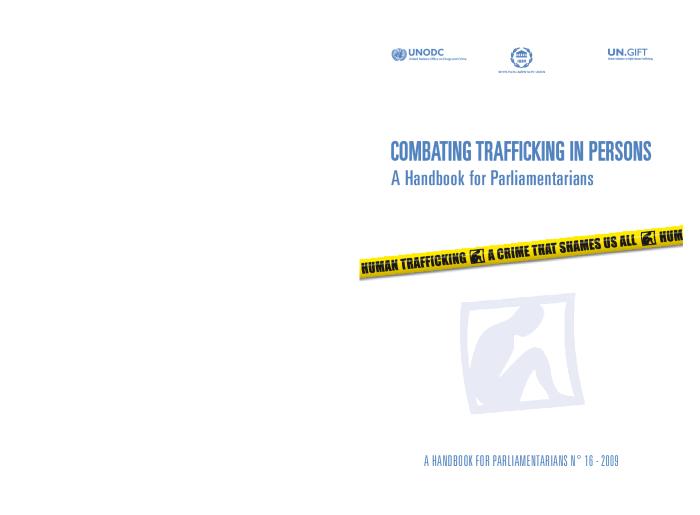 L'éducation pour une culture de la paix : la prise en compte du genre (c:amaz:10758)
Education for a culture of peace in a gender perspective (c:amaz:10757)